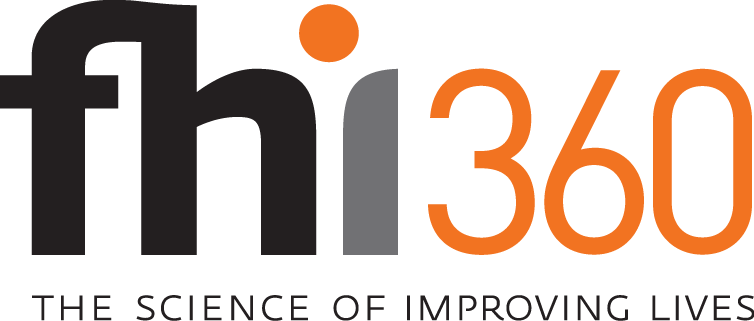 Limerick, Ireland
Program Model
Target Population: 50 students attending Ardscoil Mhuire or Thomond Community College and enrolled in a Transition Year (TY or Year 4) in school year 2019-2020.
Inputs
End-of-grant Outcomes
Long-term Outcomes
Program Activities
Short Term Outcomes
Year 1 Outcomes
Year 2 Outcomes
Year  3 Outcomes
Output
Type of Activity
Yr2 & Yr3
Johnson & Johnson 
Corporate
Study Skills
BTE students attend school.
BTE students improve their school attendance.
75% of BTE students complete the three-year program.
Yr2 & Yr3 Maths/Science
Decrease in the 
number 
of students leaving 
school early
Tutorials
JAI Career Success JAI Smart Futures
Comm/ Presentation skills
CV & Interview Skills
Johnson & Johnson 
Vision
Workshops
80% of BTE graduates maintain an 85% attendance rate.
BTE students decide to take two higher-level subjects.
75% BTE students that chose higher-level subjects elect to continue in Year 6.
Junior Achievement 
Ireland
Progression Plan
Yr1 Subject choice sessions
Increase in the 
number of youth 
enrolling in
Further education/
apprenticeships
Tours / Site Visits
1st visit T1 to JJVC
85% of BTE graduates obtain a Leaving Certificate or a Leaving Certificate Applied.
BTE students understand the higher education application process.
BTE students use their progression path to make informed 3rd level and career decisions
Ardscoil Mhuire
Guest Speakers
JAI Smart Futures
Work Placements
TY Work experience weekJJVC  T1/T2/T3
Thomond 
Community College
80% of BTE graduates 
are accepted to a 
3rd level of their choice
BTE students are aware of apprenticeship opportunities and the steps required to obtain one.
Mentor sessions/careerassessment in school
Career Coaching
80% of BTE students apply to 3rd level or an apprenticeship.
Increase in the 
number of youth 
pursuing careers in 
the  STEM2D or 
health sectors
Health & Wellbeing
Across 3 years on site JJVCin School Sessions Y2/Y3
Limerick Institute 
of Technology
15% of BTE graduates are eligible for Level 8.
Teambuilding
Team-based projects including Mentors Yr1 Launch
Yr2 Activity Centre or simiilar
Yr3 tbc
BTE students research and are aware of STEM2D careers.
100% of BTE students can identify three potential careers.
University of Limerick
25% of BTE graduates are pursuing 3rd level or apprenticeships that will lead to a STEM2d career.
BTE students can articulate a 
progression path.
Limerick College of 
Further Education
Yr1 Work Placement 5 daysYr2 LCVP work placement
Shadow Day
BTE students have a better understanding of careers in STEM2d and where to find career stories/paths.
4 sessions per year incl. 
Work placements/in school
Peer Mentoring
Independent Evaluator
100% of BTE graduates have an understanding of the variety of STEM2d careers available and how to pursue.
Yr3 3rd level sessions for both
Students/parents
CAO support
FHI 360
Tasters / Open Days
Tailored visits to LIT & ULYr1, 2 & 3
Secondary Outcomes
# Global Connects (Y1)
1 Live Surgery (Y2)
Global Learning
Engaged parents.
Increased  number of J&J employees volunteering and engaging with the local community.
Employees feel connected to the company.
A sustainable and/or replicable business-education partnership.
Increase in teacher awareness of emerging trends of jobs coming on stream in the workplace
2 ABTS Student Ambassadors / yr (Y2/Y3)
Youth Leadership
Yr1 Launch 
Yr2 3rd level day with students / CAO guidance sessions
Parent Sessions